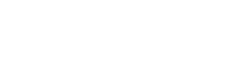 ЛЕКЦИОННОЕ ЗАНЯТИЕ
МОТОРНЫЕ МАСЛА И ТЕХНИЧЕСКИЕ ЖИДКОСТИ
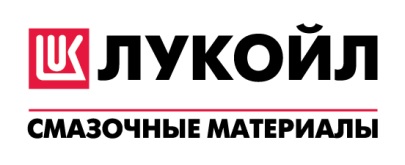 ХИММОТОЛОГИЯ
– дисциплина об эксплуатационных свойствах, качестве и рациональном применении в технике топлива, масел, смазок и специальных жидкостей. 

Название науки предложил в 1964 году советский учёный в области смазочных масел профессор Константин Карлович Папок.
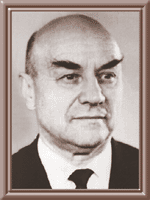 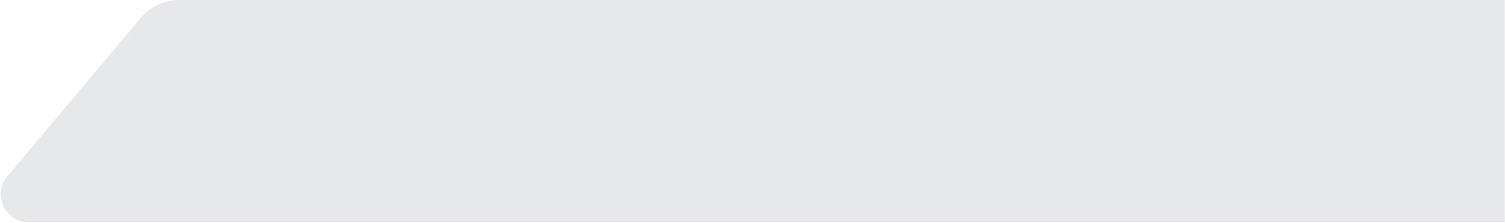 Моторное масло в современной химмотологии рассматривается как элемент конструкции двигателя внутреннего сгорания.
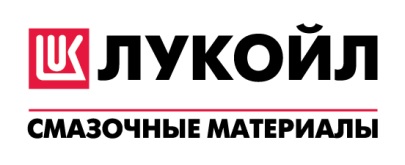 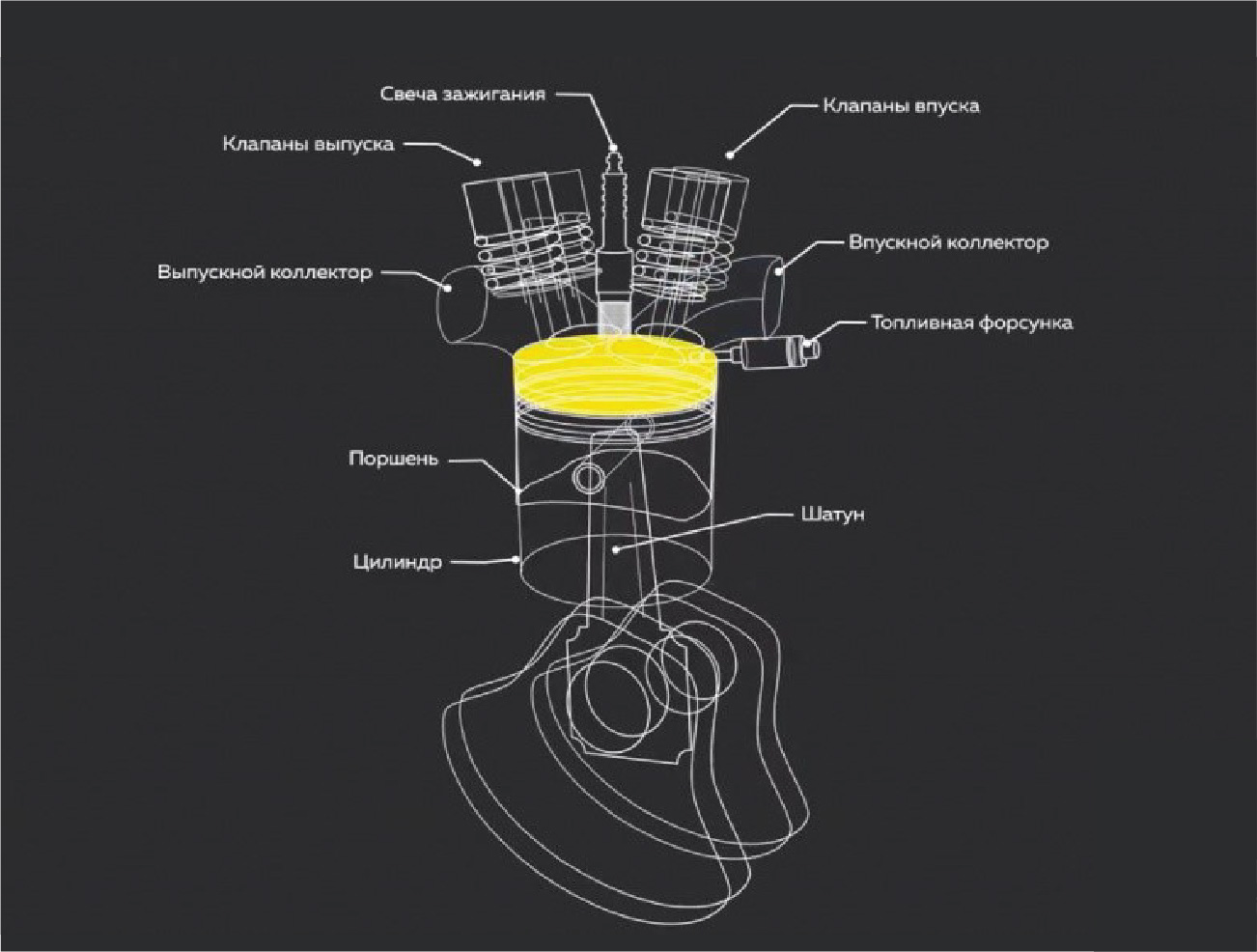 УСТРОЙСТВО
ДВИГАТЕЛЯ
ВНУТРЕННЕГО
СГОРАНИЯ
(4-Х ТАКТНЫЙ ЦИКЛ)
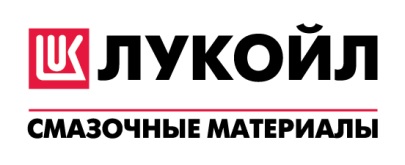 ФУНКЦИОНАЛЬНОЕ
НАЗНАЧЕНИЕ
МОТОРНОГО МАСЛА
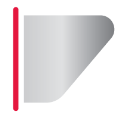 1
разделение и смазка подвижных деталей двигателя (защита от износа)
повышение герметичности между кольцами поршня и гильзой цилиндра
защита деталей двигателя от коррозии 
защита двигателя от загрязнений
охлаждение деталей двигателя
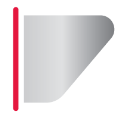 2
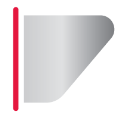 3
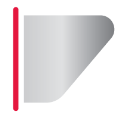 4
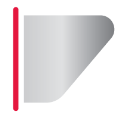 5
ПРОСТАЯ СИСТЕМА СМАЗКИ
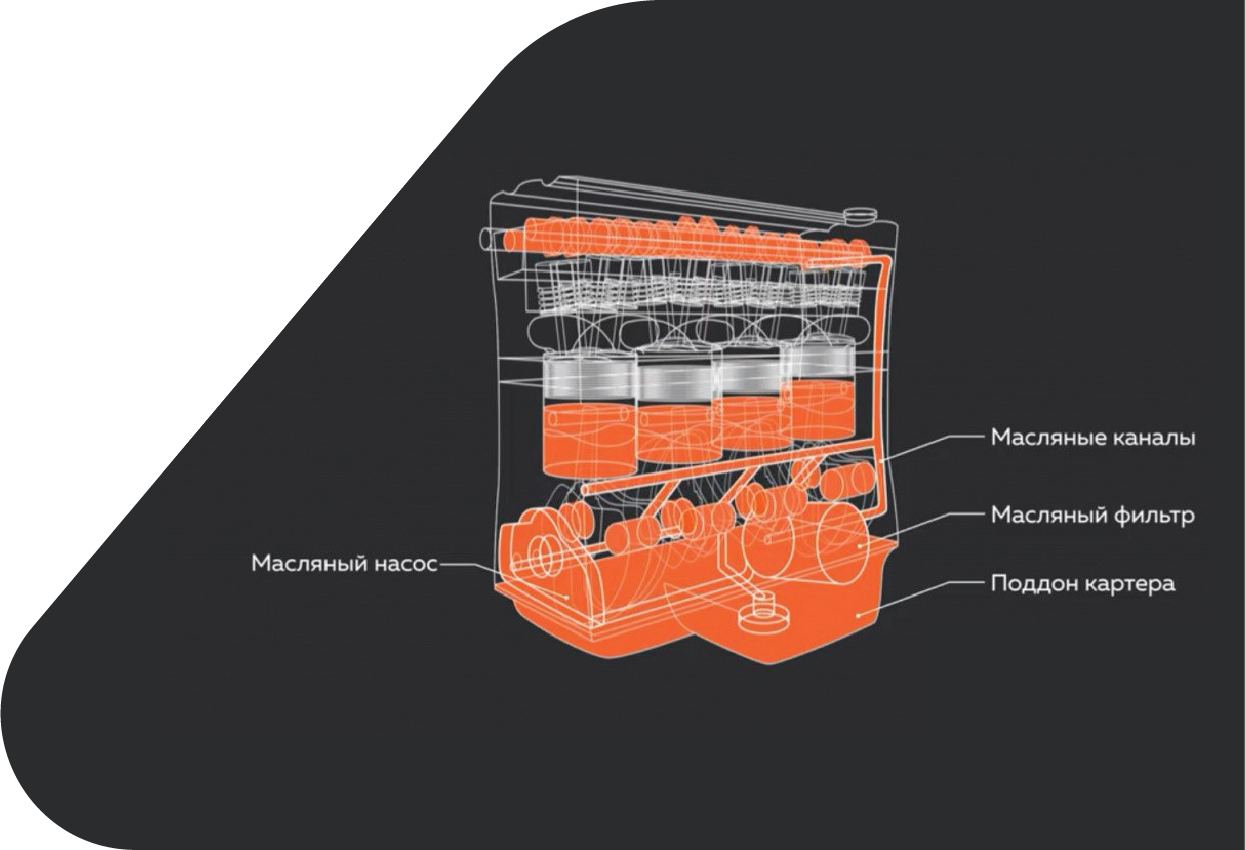 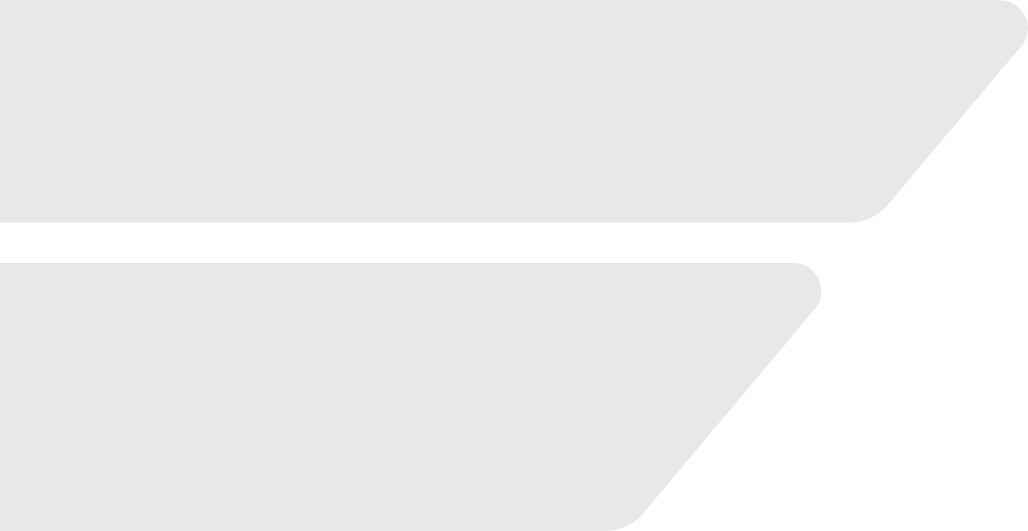 Поддон картера – корпусная деталь
двигателя, предназначенная для 
хранения и сбора масла.
Масляный насос засасывает 
масло через трубку приёмника
и под давлением подает его
в систему смазки.
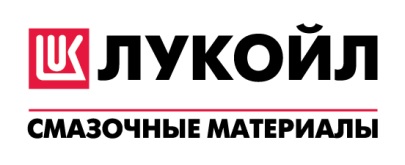 СОСТАВ МОТОРНЫХ МАСЕЛ
БАЗОВЫЕ МАСЛА –
ОСНОВА, ИСПОЛЬЗУЕМАЯ
В ПРОИЗВОДСТВЕ СМАЗОЧНЫХ МАТЕРИАЛОВ
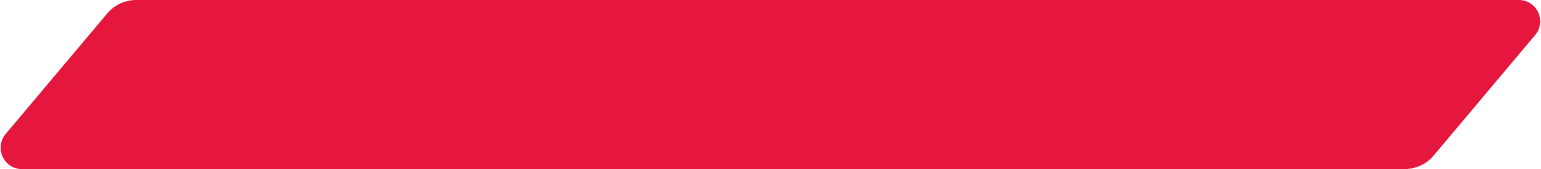 Моторное масло = базовое масло + присадки
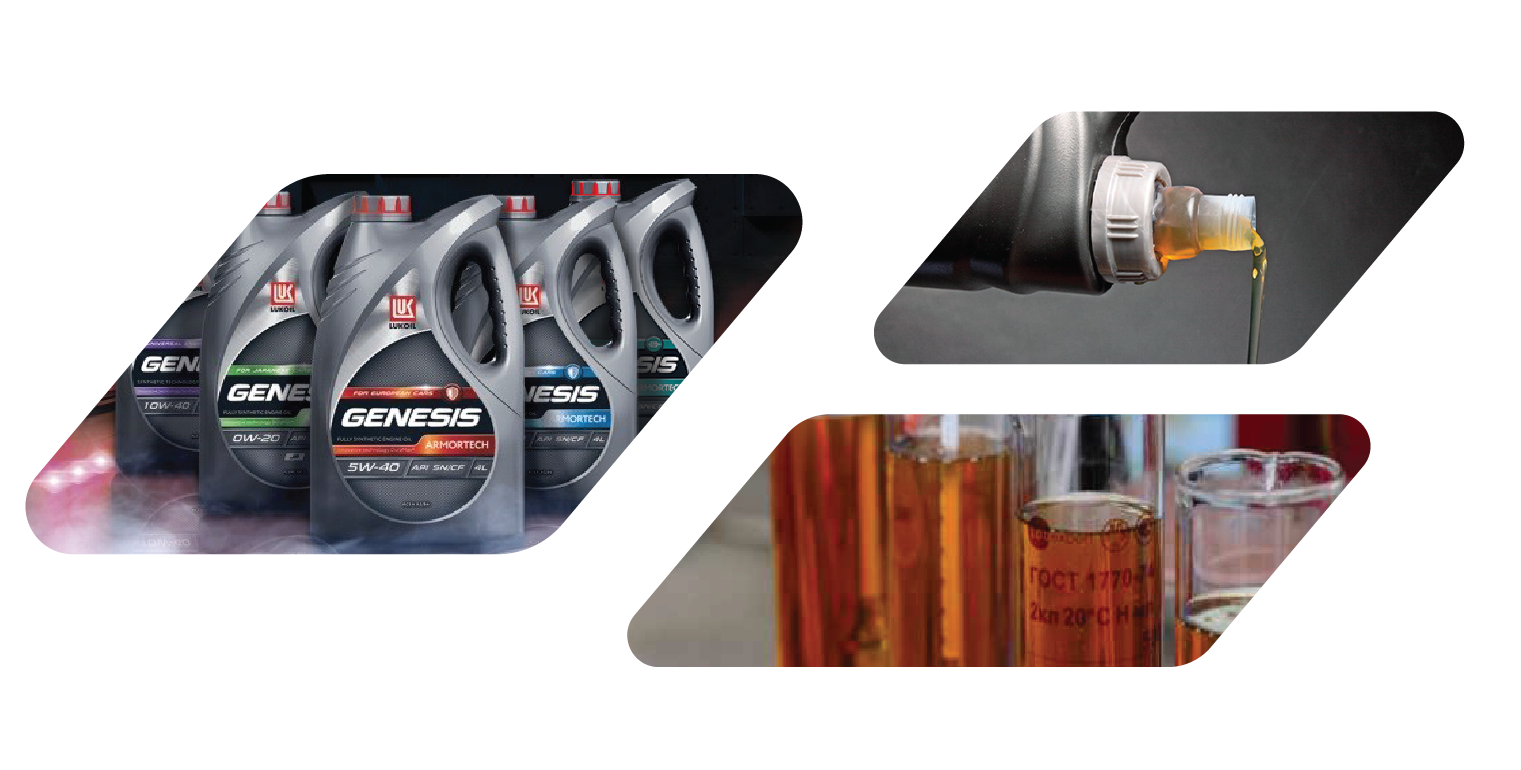 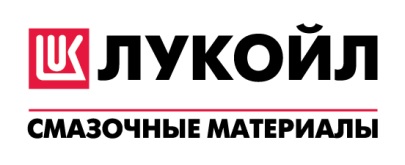 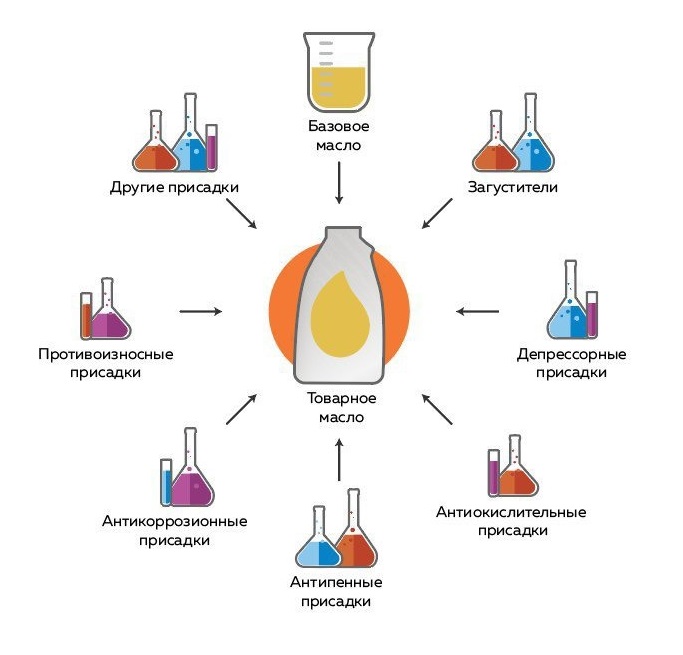 ПРИСАДКИ
Если добавить в базовое масло некоторые химические соединения, даже в малом количестве, можно резко улучшить одно или несколько свойств нефтепродуктов.

Такие химические соединения называются присадками.
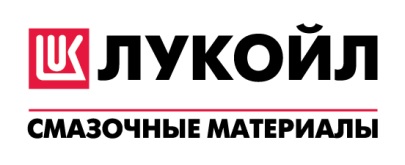 улучшать одно или несколько свойств готового продукта, не ухудшая при этом другие свойства
растворяться в базовом масле и его компонентах
сохранять свойства в тяжелых эксплуатационных условиях
совмещаться с другими присадками, необходимыми для нефтепродуктов данного типа
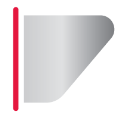 1
ПРИСАДКИ
ДОЛЖНЫ
ОТВЕЧАТЬ
СЛЕДУЮЩИМ
ТРЕБОВАНИЯМ
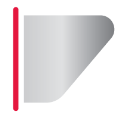 2
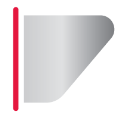 3
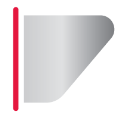 4
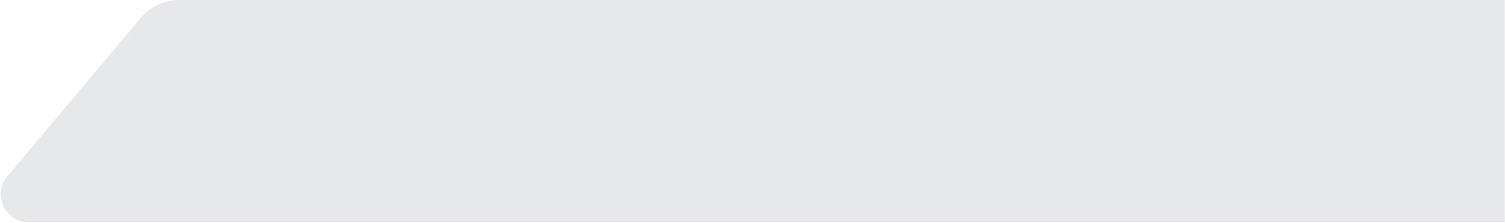 Суммарное содержание присадок в конечном
продукте может составлять от 3% до 20%.
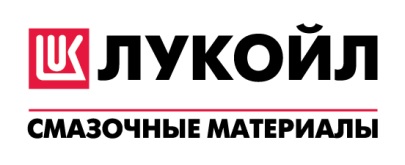 ДЛЯ БОРЬБЫ С ЗАГРЯЗНЕНИЯМИ ДВИГАТЕЛЯ:
Препятствуют слипанию частиц загрязнений в крупные конгломераты, способные заблокировать масляный фильтр.
ПРИСАДКИ-
ДИСПЕРСАНТЫ
ДЕТЕРГЕНТЫ
(МОЮЩИЕ ПРИСАДКИ)
Препятствуют образованию нежелательных отложений на деталях двигателя.
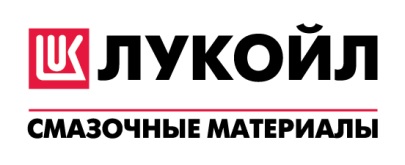 СВОЙСТВА МОТОРНЫХ МАСЕЛ
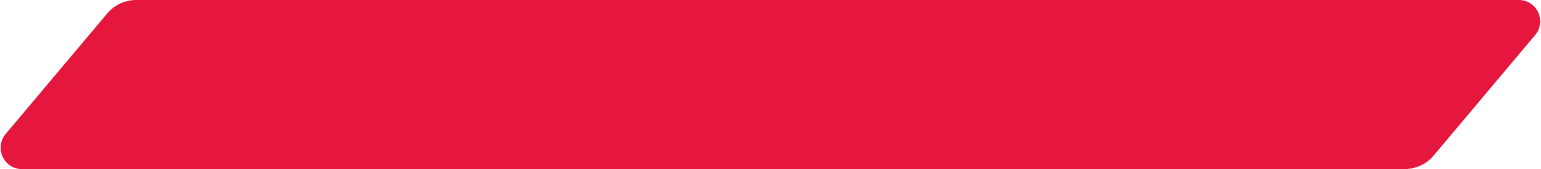 Качество масла оценивается по нескольким параметрам.
Основные из них:
КЛАСС ВЯЗКОСТИ
показатель температурных пределов работоспособности моторного масла

значение температуры по Цельсию, при которой масло теряет текучесть, то есть застывает, становится неподвижным

показатель наличия присадок в масле, которые имеют в составе органические соединения металлов
ТЕМПЕРАТУРА
ЗАСТЫВАНИЯ
СУЛЬФАТНАЯ
ЗОЛЬНОСТЬ
МОТОРНОГО
МАСЛА
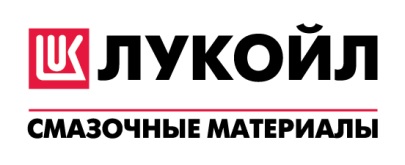 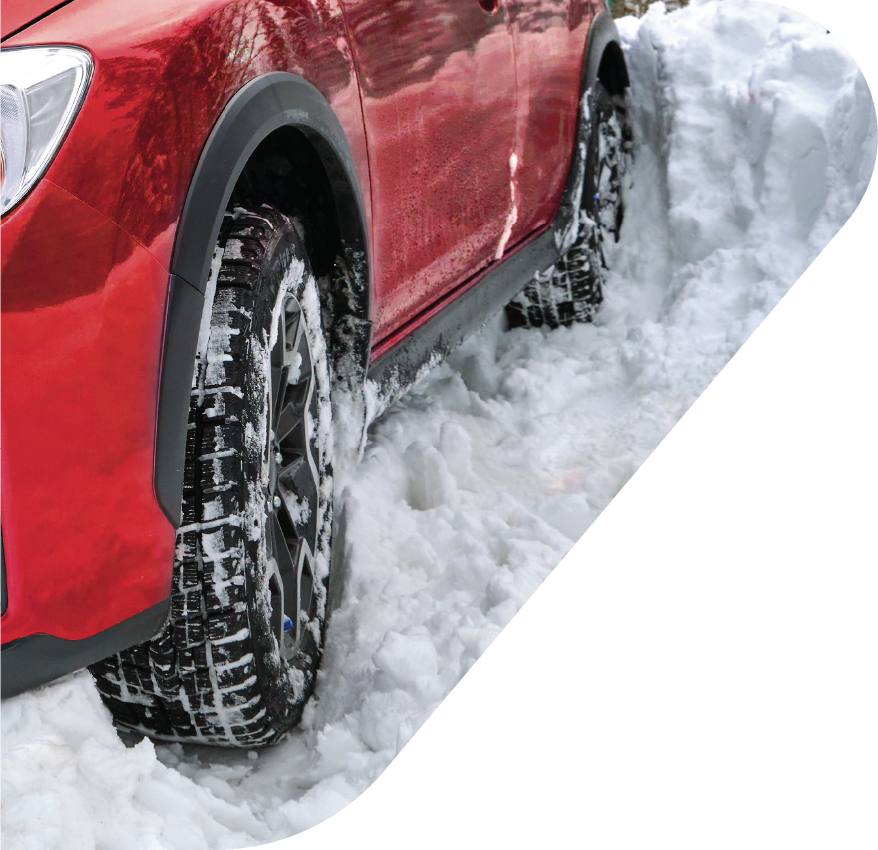 ЗИМНИЕ КЛАССЫ ВЯЗКОСТИ
Характеризуют вязкостные свойства
 масла при отрицательных температурах
 и определяют предельные значения этого показателя для каждого класса 
вязкости масла.

В записи типа SAE 5W буква W (winter) указывает, что моторное масло пригодно для эксплуатации 
в зимнее время года. Для каждого из «зимних» классов SAE нормирует два показателя вязкости: проворачиваемость коленвала и прокачиваемость масла.
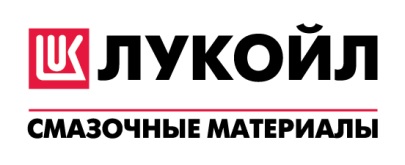 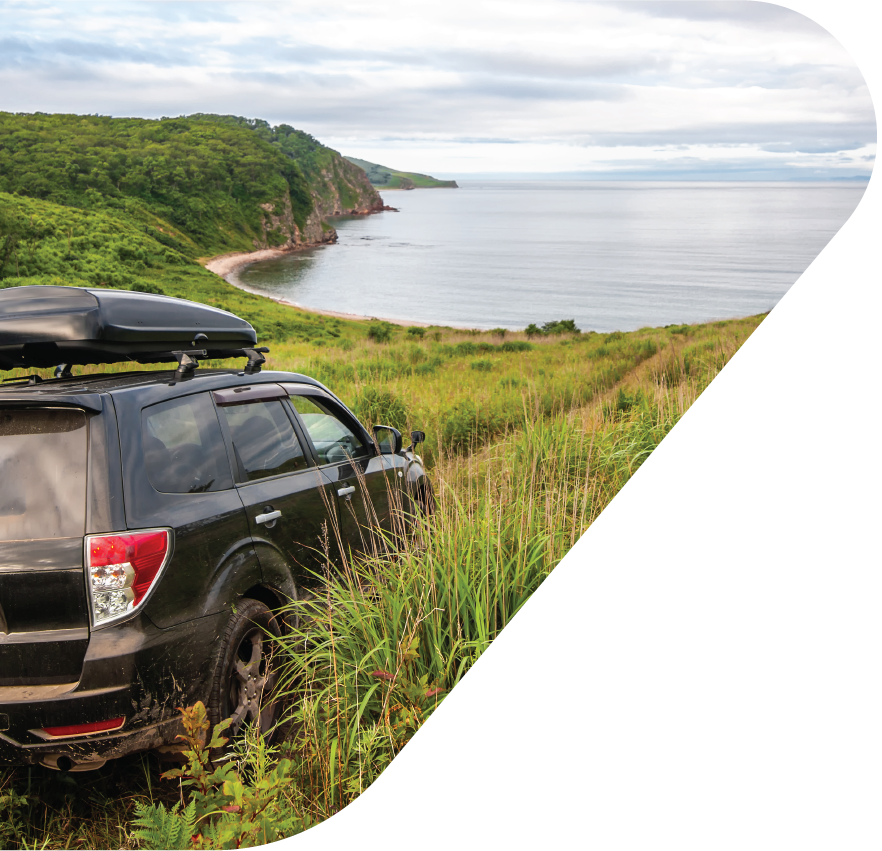 ЛЕТНИЕ КЛАССЫ ВЯЗКОСТИ
Принадлежность к классу определяется значением вязкости масла при 100 °С – температуре близкой к реальной для работающего двигателя. 

Чем больше цифра класса, тем выше значение показателя вязкости, тем выше несущая способность масляной пленки в условиях
 работы прогретого двигателя.
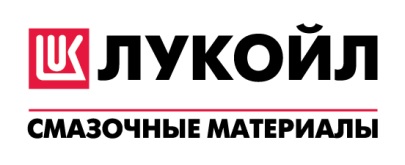 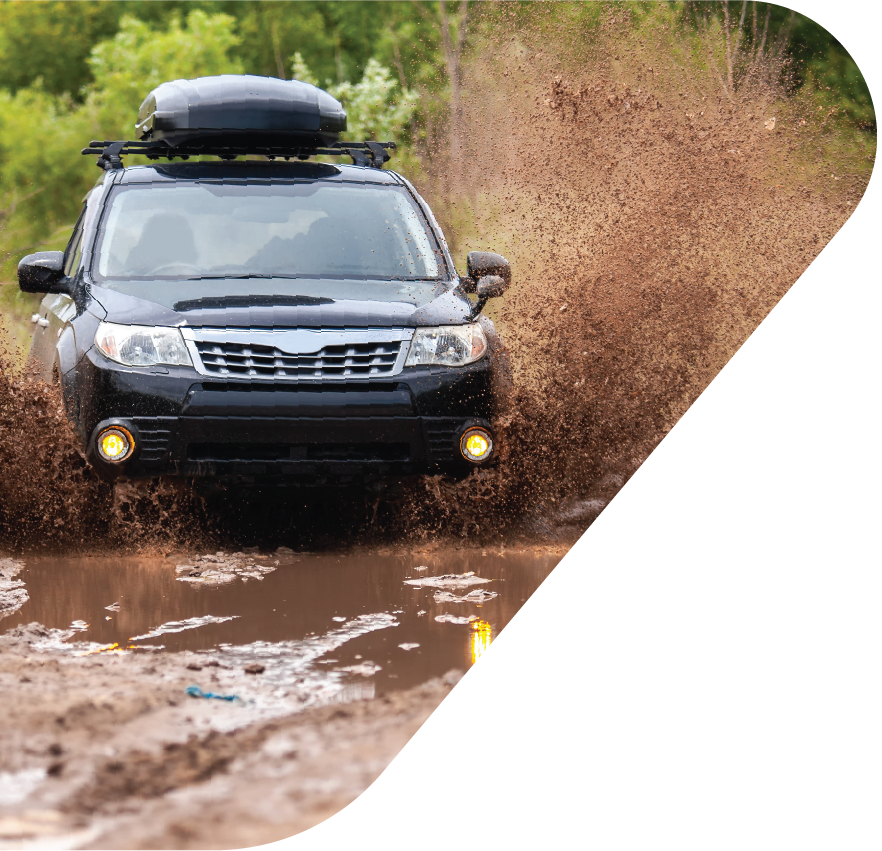 ВСЕСЕЗОННЫЕ КЛАССЫ ВЯЗКОСТИ
Подавляющее большинство моторных
масел, представленных на рынке, 
являются всесезонными и имеют
двойную маркировку (0W-40, 5W-30 и пр.).
                    
Всесезонные масла должны
соответствовать требованиям и «зимнего»,
и «летнего» классов. 

Если вы видите на этикетке SAE 5W-40,
это означает, что данное масло подходит
для круглогодичного использования.
АССОРТИМЕНТ МОТОРНЫХ МАСЕЛ ЛУКОЙЛ ДЛЯ ЛЕГКОВЫХ АВТОМОБИЛЕЙ
Немецкие 
автомобили
Китайские
автомобили
General 
Motors
Спортивные
 автомобили
Универсальные продукты
Дизельные двигатели
Японские автомобили
Hyundai/Kia
Ford
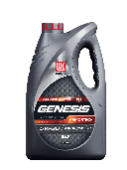 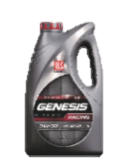 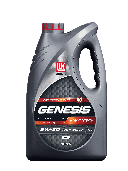 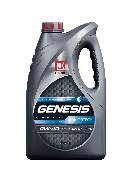 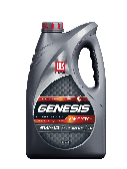 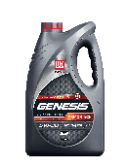 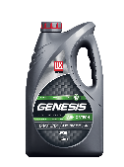 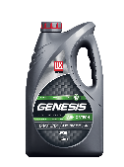 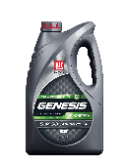 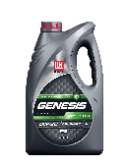 GENESIS
ARMORTECH
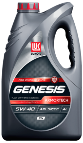 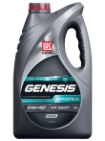 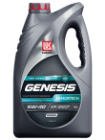 СПЕЦПРОДУКТ
GENESIS
ARMORTECH
5W-40
GENESIS
ARMORTECH
0W-40
GENESIS
ARMORTECH
CN 5W-40
GENESIS
ARMORTECH
DIESEL 5W-30
GENESIS
ARMORTECH
DIESEL 5W-40
GENESIS
ARMORTECH
JP 0W-20
GENESIS
ARMORTECH
FD 5W-30
GENESIS
RACING
5W-50
GENESIS
ARMORTECH
HK 5W-30
GENESIS
ARMORTECH
JP 5W-30
GENESIS
ARMORTECH
JP  0W-30
GENESIS
ARMORTECH
DX1  5W-30
GENESIS
ARMORTECH
GC 5W-30
GENESIS ARMORTECH:  Полностью синтетические моторные масла для гарантийных и постгарантийных автомобилей
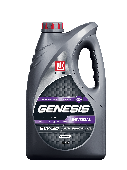 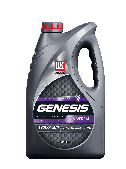 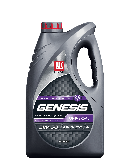 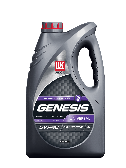 GENESIS UNIVERSAL
Моторные масла на основе синтетических технологий
для постгарантийных автомобилей старше 10 лет
GENESIS
UNIVERSAL 10W-40
GENESIS
UNIVERSAL 5W-30
GENESIS
UNIVERSAL 5W-40
GENESIS UNIVERSAL
DIESEL 5W-30
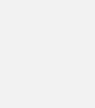 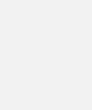 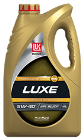 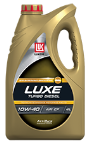 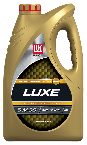 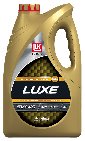 LUXE
Синтетические и полусинтетические моторные масла
для постгарантийных автомобилей старше 20 лет
LUXE 10W-40
LUXE SYNTHETIC 
5W-30
LUXE 5W-40
LUXE SYNTHETIC 
5W-40
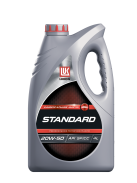 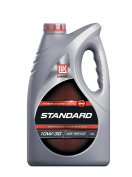 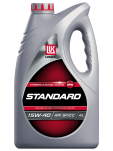 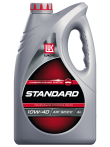 STANDARD
Минеральные моторные масла для 
постгарантийных автомобилей старше 30 лет
STANDARD
20W-50
STANDARD
15W-40
STANDARD
10W-30
STANDARD
10W-40
SUPER
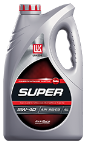 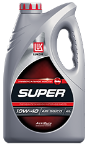 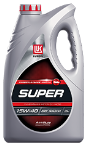 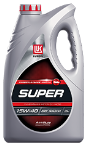 Минеральные моторные масла
для постгарантийных автомобилей старше 40 лет
SUPER 20W-50
SUPER 15W-40
SUPER 5W-40
SUPER 10W-40
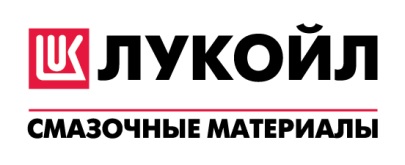 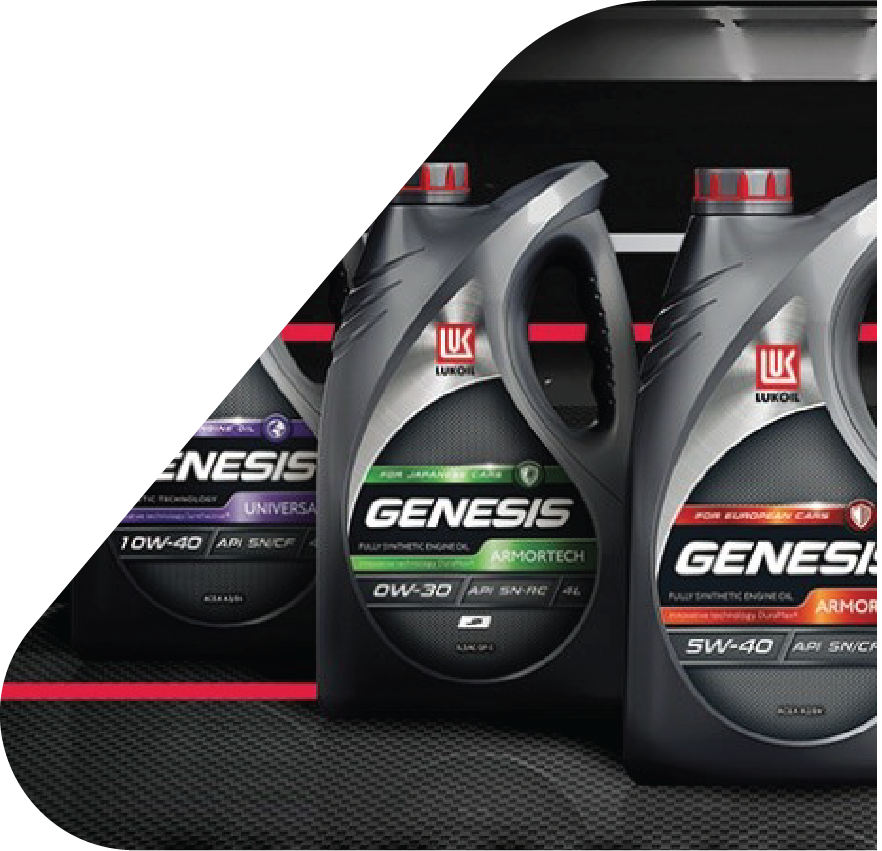 ПОДБОР МОТОРНОГО МАСЛА
При подборе моторного масла нужно обращать внимание на классы вязкости, допуски и спецификации, регламентируемые автопроизводителями и являющиеся единственным критерием выбора. Обычно эта информация
находится в инструкции по эксплуатации
автомобиля и на сайте компании.

Для подбора моторного масла основными
критериями являются тип двигателя
(бензиновый или дизельный), марка 
Автомобиля, а также возраст автомобиля
(больше или меньше 10 лет)
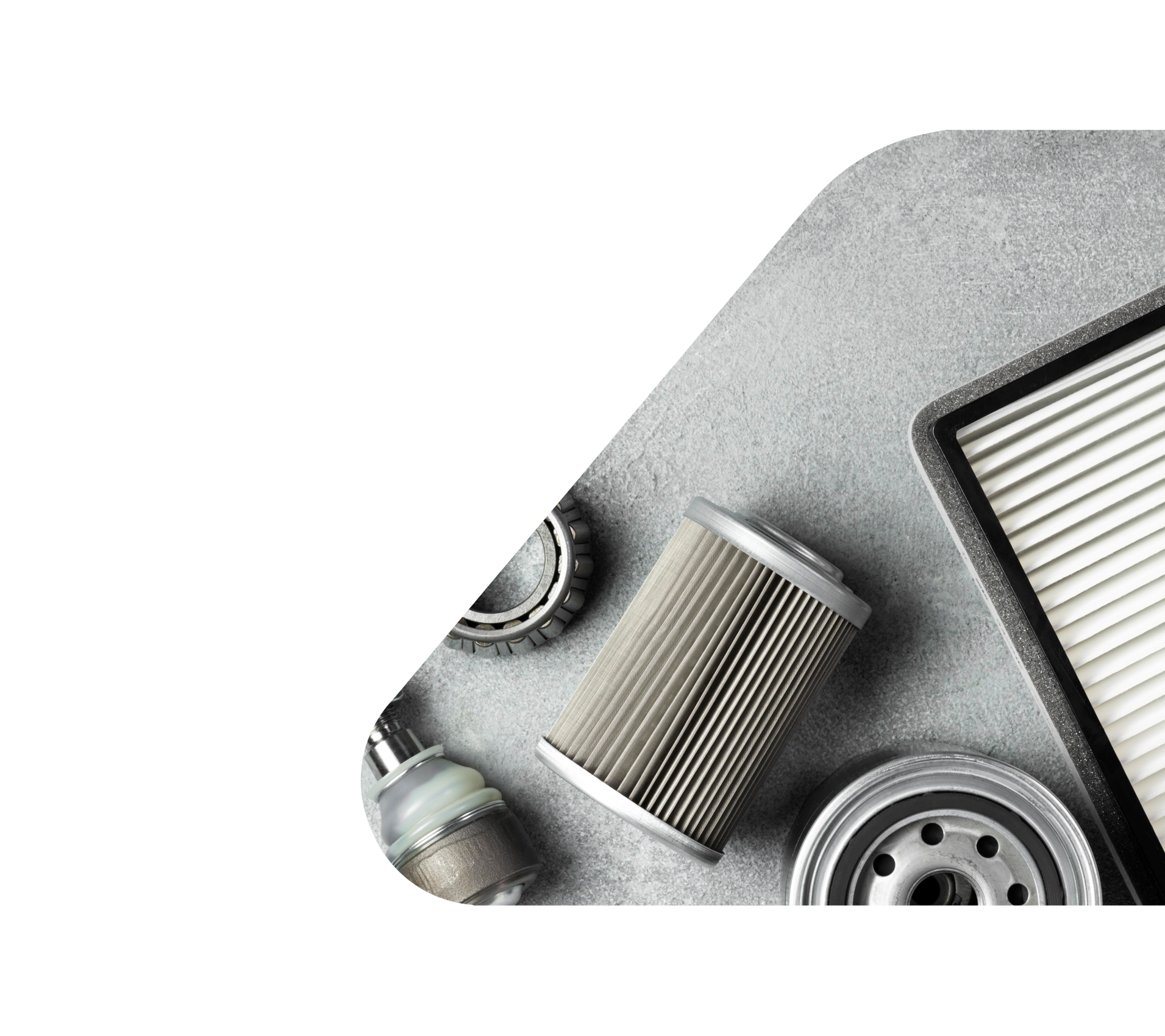 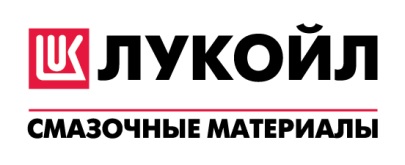 КАК И КОГДА МЕНЯТЬ МОТОРНОЕ МАСЛО?
Когда?
В соответствии с инструкцией по эксплуатации автомобиля. Только производитель двигателя может устанавливать оптимальные сроки замены масла.
Как?
Заменить моторное масло можно как на сервисной станции, так и самостоятельно.
При каждой замене масла требуется 
менять масляный фильтр
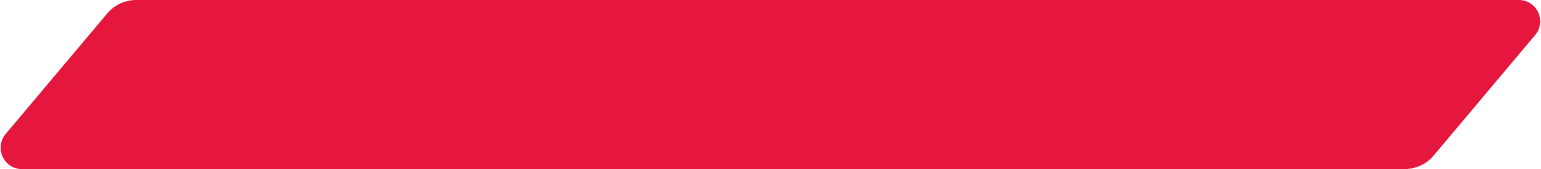 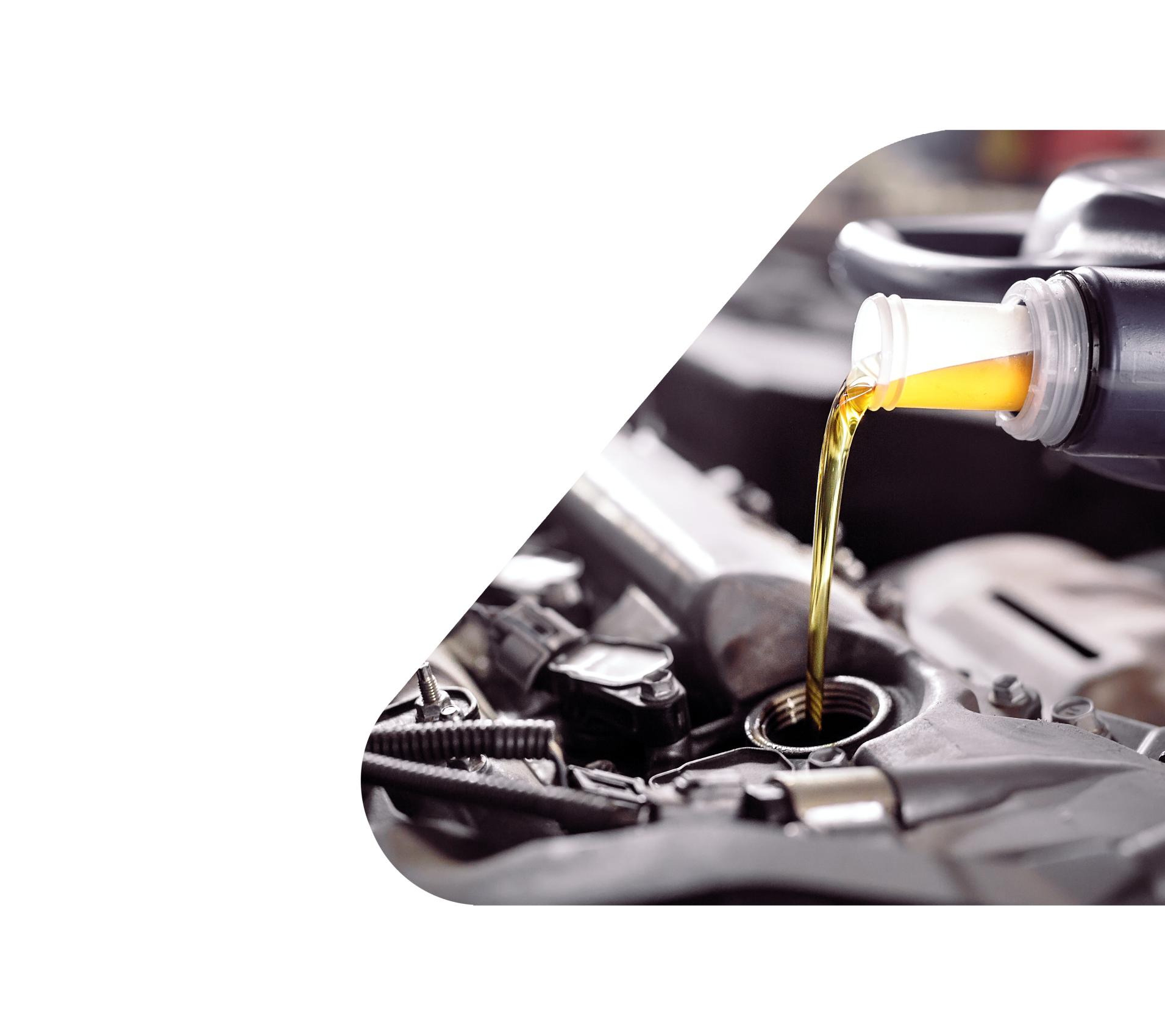 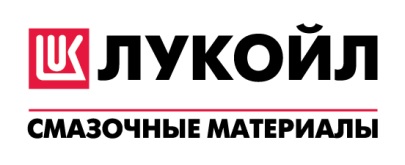 САМОСТОЯТЕЛЬНАЯ ЗАМЕНА МОТОРНОГО МАСЛА
Прогреть и заглушить двигатель автомобиля 
Открутить масляную заливную пробку
Найти пробку слива масла
Поместить контейнер под сливную пробку
Снять сливную пробку
Дождаться пока все масло выйдет из двигателя
Найти и удалить масляный фильтр 
Вставить и завинтить новый фильтр
Поставить новую сливную пробку
Снять масляную заливную пробку
Залить новое моторное масло, контролируя 
его уровень по масляному щупу
Закрыть масляную заливную пробку
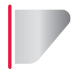 1
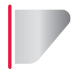 2
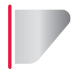 3
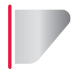 4
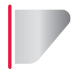 5
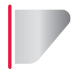 6
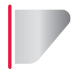 7
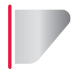 8
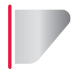 9
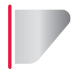 10
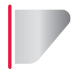 11
12
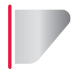 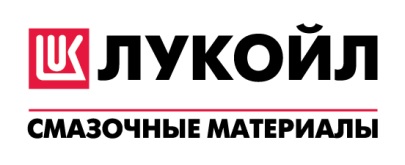 ТОРМОЗНАЯ СИСТЕМА АВТОМОБИЛЯ
Тормозная система предназначена для снижения скорости движения автомобиля вплоть до его полной остановки, в том числе и экстренной, а также удержания машины на месте в течение длительного периода времени.

Виды тормозных систем:
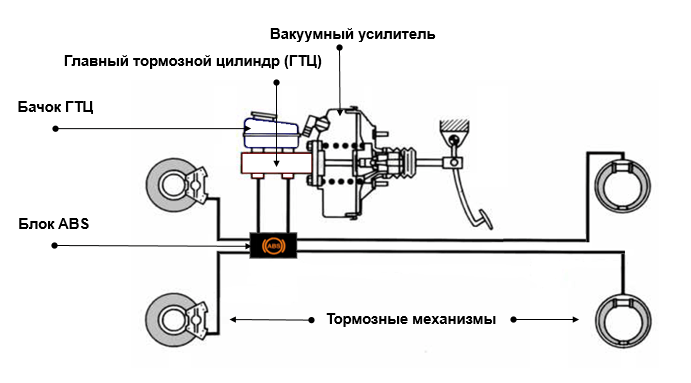 рабочая (основная)
     запасная
     стояночная
     вспомогательная
+ антиблокировочная система
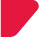 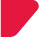 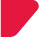 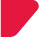 Рабочая (основная) тормозная система автомобиля
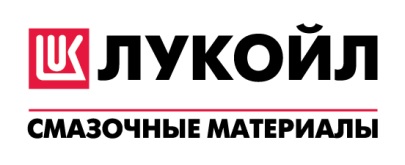 КЛАССИФИКАЦИЯ ТОРМОЗНЫХ ЖИДКОСТЕЙ
DOT – Department of Transportation


Классы тормозных жидкостей: DOT 3, DOT 4, DOT 4 CLASS 6, DOT 5, DOT 5.1
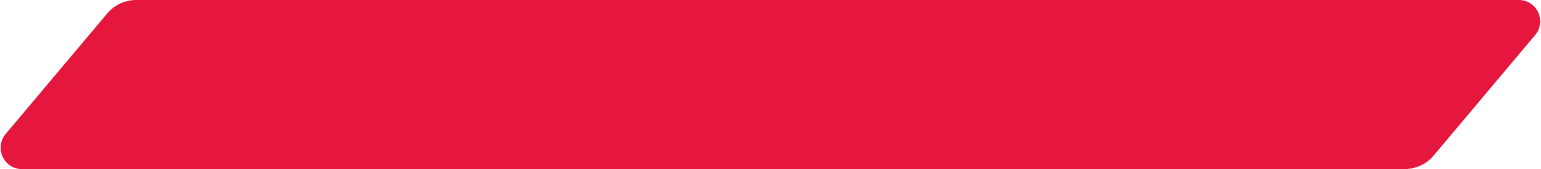 Отечественные и импортные гликолевые жидкости классов DOT 3, DOT 4, DOT 4 CLASS 6 и DOT 5.1 взаимозаменяемы, но смешивать их недопустимо, так как их основные свойства при этом могут ухудшаться
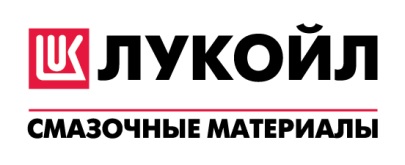 АССОРТИМЕНТ ТОРМОЗНЫХ ЖИДКОСТЕЙ ЛУКОЙЛ
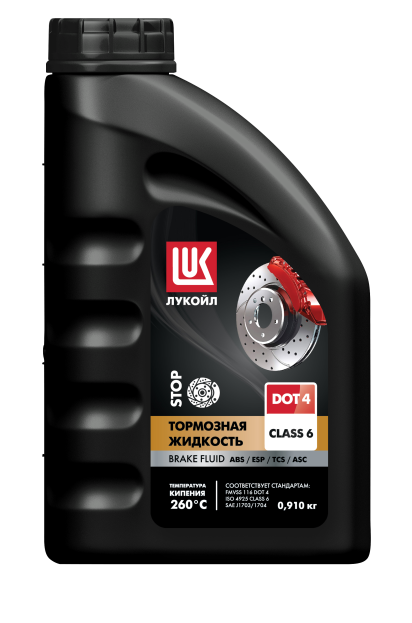 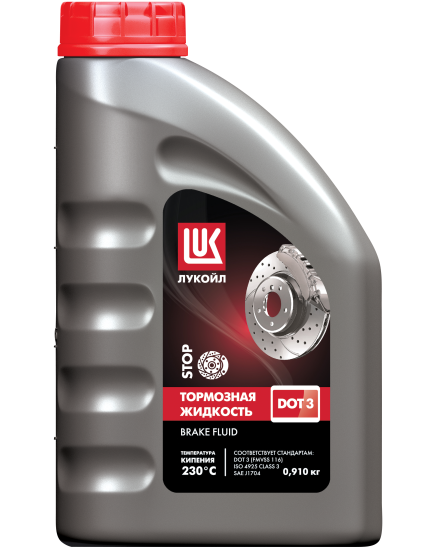 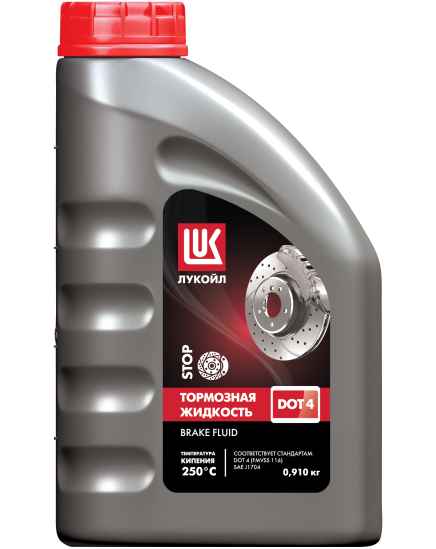 Преимущества тормозных жидкостей ЛУКОЙЛ:
Обеспечивают превосходное срабатывание  тормозов в широком интервале температур;
Совместимы с эластомерами и металлическими деталями;
Обладают высокой стойкостью к окислению.
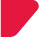 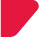 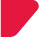 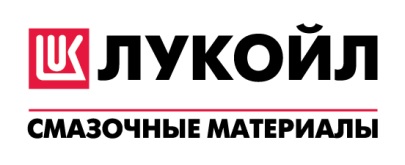 СИСТЕМА ОХЛАЖДЕНИЯ АВТОМОБИЛЯ
Поток теплого воздуха в салон
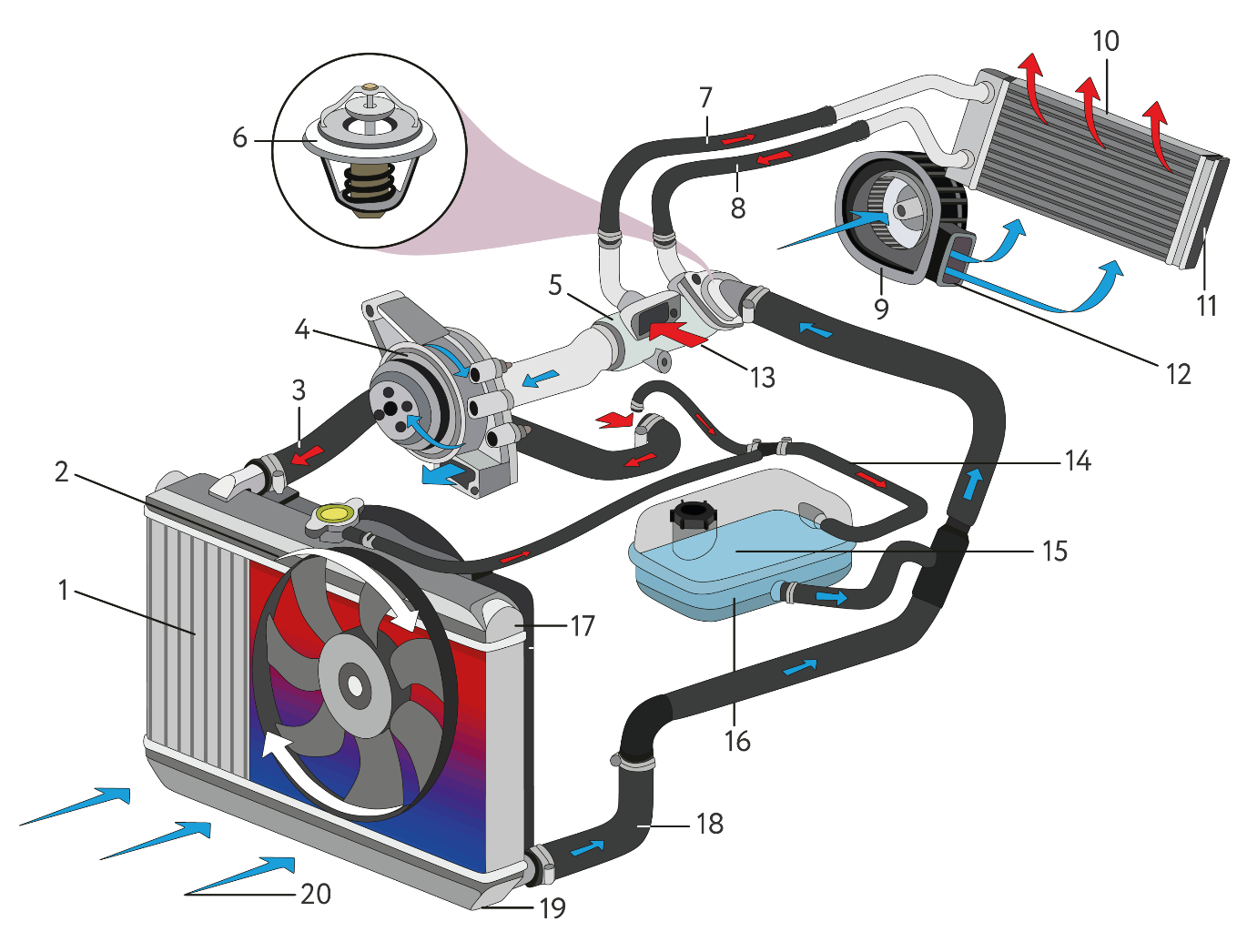 Подводящий патрубок отопителя салона
Система охлаждения двигателя автомобиля предназначена для отвода тепла от деталей двигателя. Это обеспечивает их работоспособность и поддерживает необходимое тепловое состояние двигателя во всём диапазоне нагрузок и внешних условий среды
Термостат
Обратный патрубок отопителя салона
Корпус термостата
Радиатор отопителя салона
Вентилятор отопителя салона
Водяной насос
Охлаждающая жидкость от двигателя
Верхний патрубок радиатора
Воздушный поток с улицы
Отведению лишнего тепла от двигателя
помогают:
    выхлопные газы
    антифриз
    моторное масло
Вентилятор охлаждения радиатора
Пароотводящий шланг
Охлаждающая жидкость
Радиатор (охлаждение двигателя)
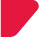 Верхний бачок радиатора
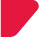 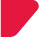 Расширительный бачок
От качества антифриза зависит эффективность системы охлаждения и долговечность двигателя в целом
Нижний патрубок радиатора
Воздушный поток с улицы
Нижний бачок радиатора
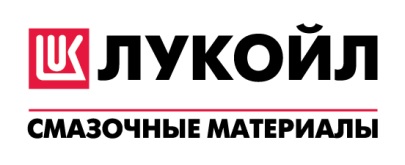 КЛАССИФИКАЦИЯ ОХЛАЖДАЮЩИХ ЖИДКОСТЕЙ
В нашей стране при производстве антифризов учитываются следующие промышленные стандарты: 

    ГОСТ 28084-89         ASTM D 3306      ASTM D 4985           ASTM D 6210
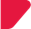 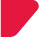 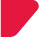 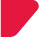 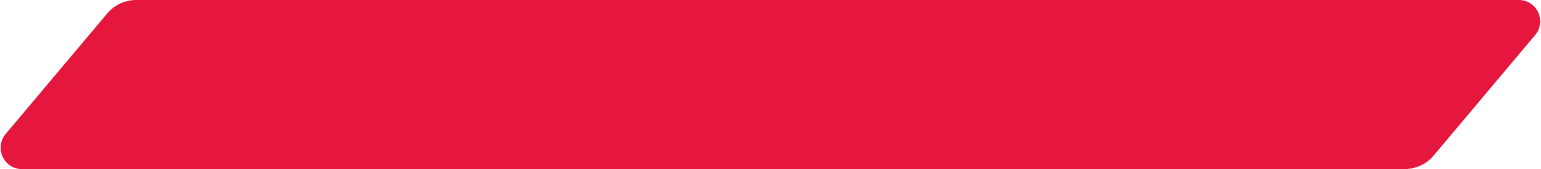 Подобная система группировки антифризов по их назначению и свойствам принята и у ведущих производителей двигателей, так как MB, MAN, MTU, Cummins, VW, Ford, КАМАЗ, ГАЗ и др.
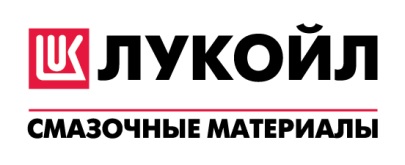 ТИПЫ ОХЛАЖДАЮЩИХ ЖИДКОСТЕЙ ЛУКОЙЛ
ОРГАНИЧЕСКИЕ
НЕОРГАНИЧЕСКИЕ
ГИБРИДНЫЕ
ЛОБРИДНЫЕ
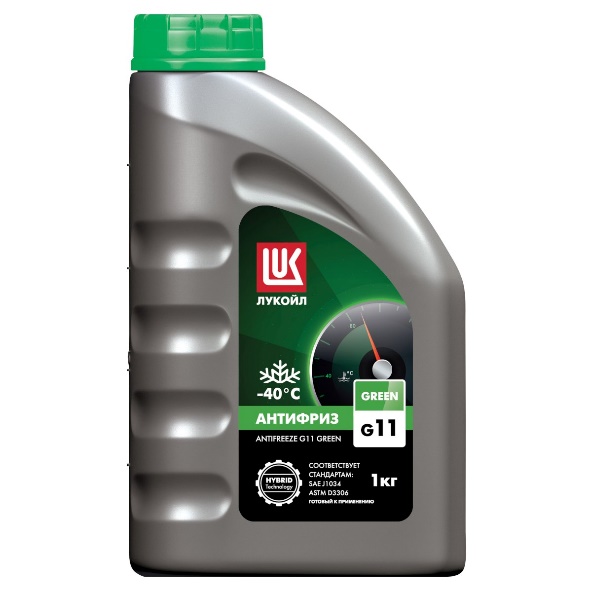 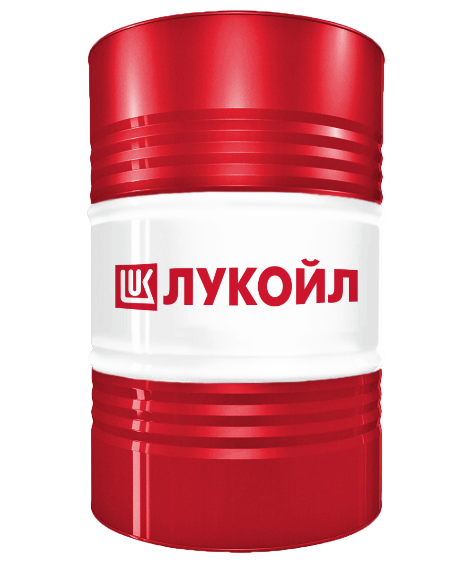 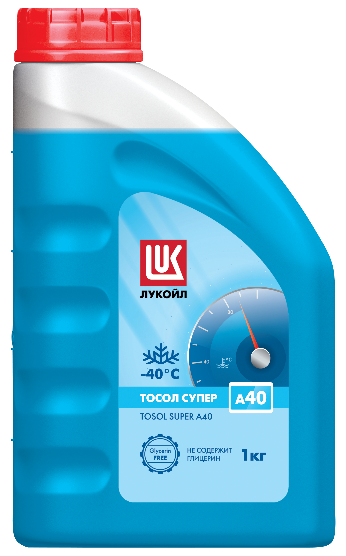 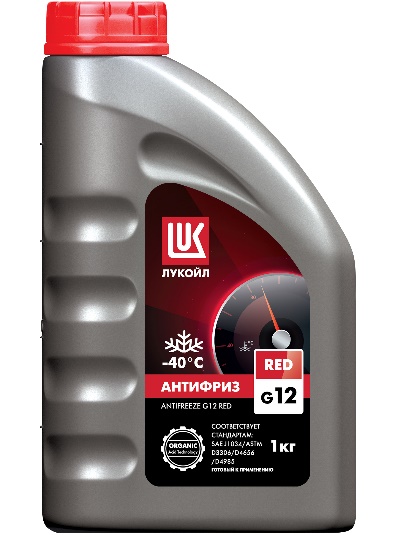 Преимущества охлаждающих жидкостей ЛУКОЙЛ:
имеют в своем составе компоненты, способные уменьшить влияние кавитации в десятки раз и продлить срок службы двигателя и помпы
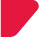 высокий контроль качества и новейшие технологии производства, гарантируют защиту двигателя и системы охлаждения
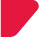 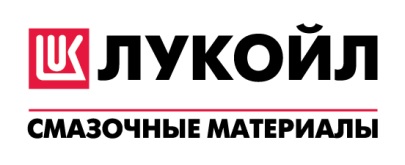 ОСТАЛИСЬ ВОПРОСЫ?
Задайте их преподавателю после занятия 
Ознакомьтесь с содержанием информационного стенда ЛУКОЙЛ
Зайдите на сайт lukoil-masla.ru
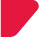 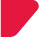 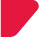 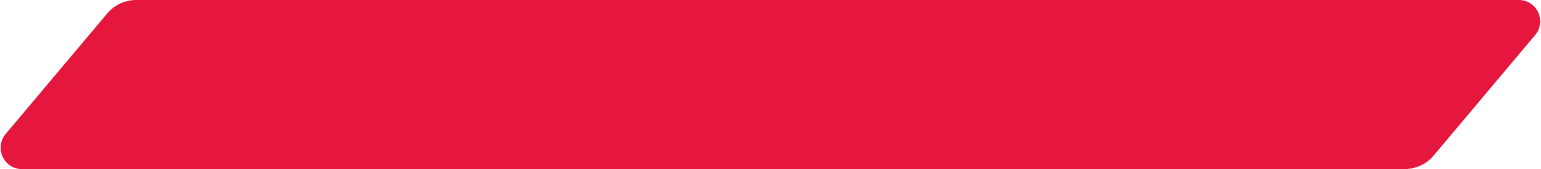 Спасибо за внимание!
Выбирайте только качественные моторные масла и технические жидкости!